2015 University Bike Share Survey
Prepared from: 
Grace Kyung
Property of: University of Illinois Urbana-Champaign
Institute of Sustainability, Energy, and Environment
Contents
Introduction 
Survey Analysis 
Conclusion
Introduction
Introduction
38 Questions 
41 Respondents
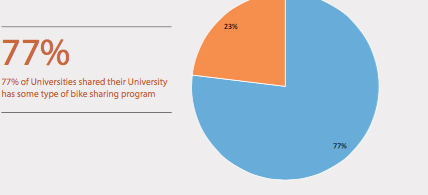 University Respondents
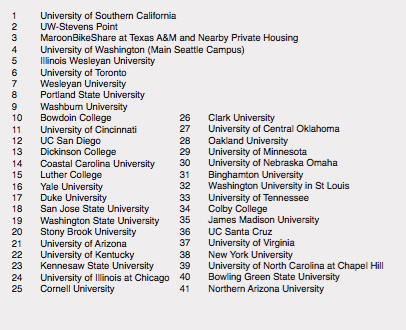 Survey Analysis
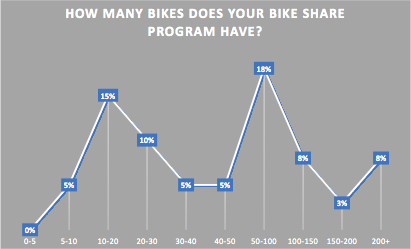 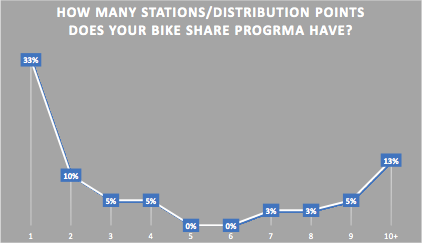 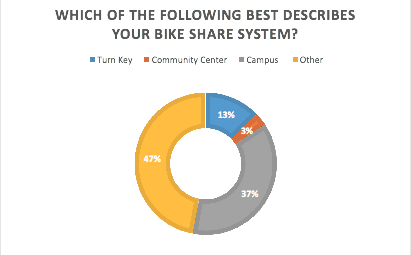 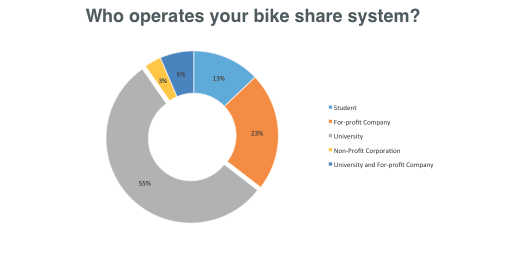 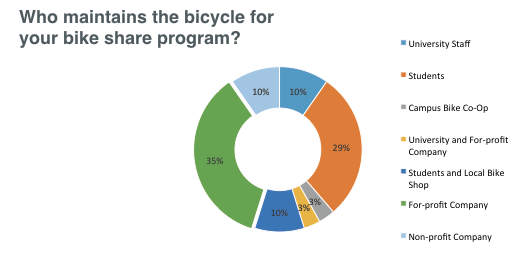 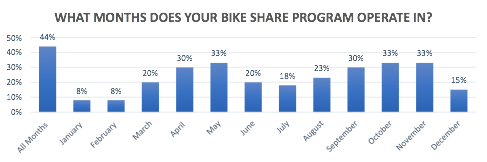 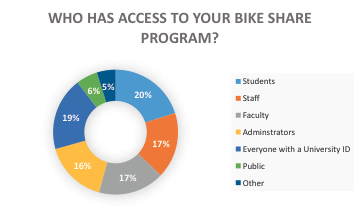 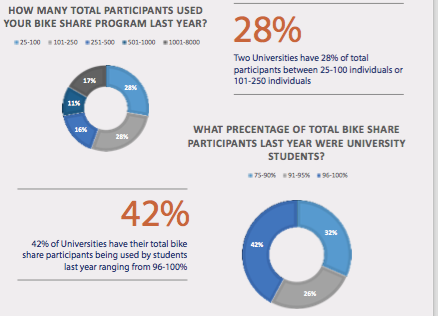 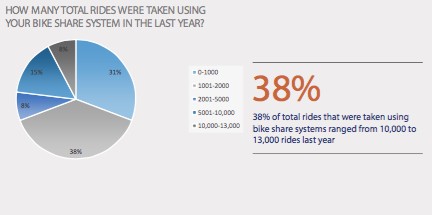 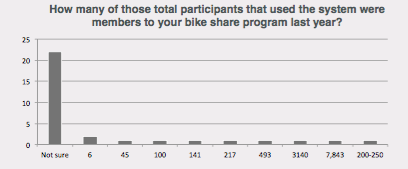 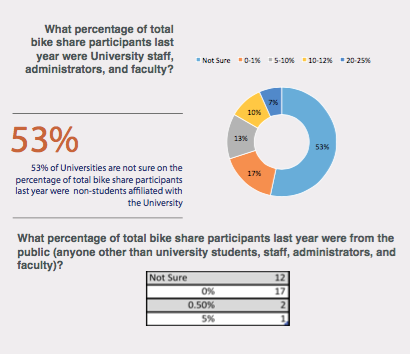 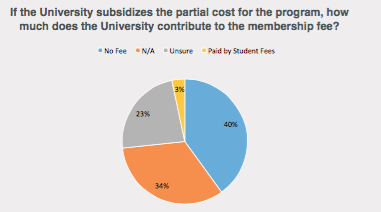 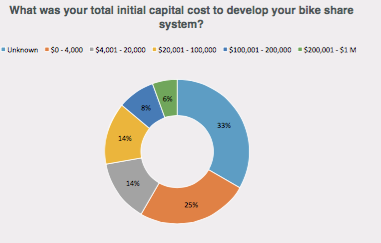 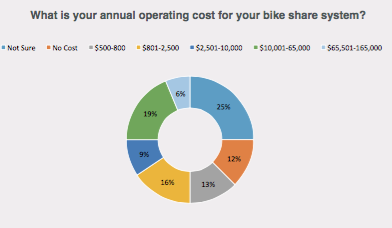 Thank you!